Короткі історичні відомості (від абака до нетбука)
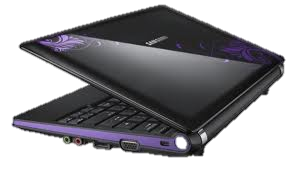 Рудакова Л.В., вчителька початкових класів 
Новотроїцької ЗШ І-ІІІ ступенів № 4  Донецької області
Пролунав наш веселий дзвінок.
Діти, у нас - незвичайний урок.
На уроці вас чекають випробування, різні завдання. 
Чи готові ви до них? Для цього вам потрібно об’єднатися  в команди. За правильну відповідь ви будете отримувати зірочку. 
Та команда, яка набере за урок більше п’яти  зірок – переможниця!
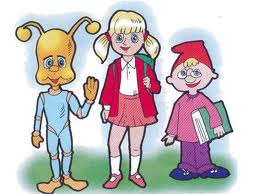 Ш = Л
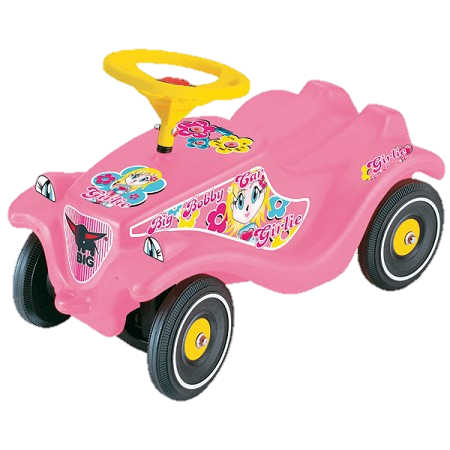 малина
проверка
Завдання для допитливих
Встанови логічну послідовність. Продовж ряд до шостого члена:
            
         3; 6; 9; …	
		            1; 3; 5; …	
		                               10; 5; 10; …
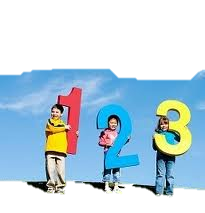 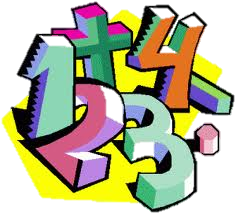 Переставте два сірника, щоб вийшло пʼять однакових квадратів
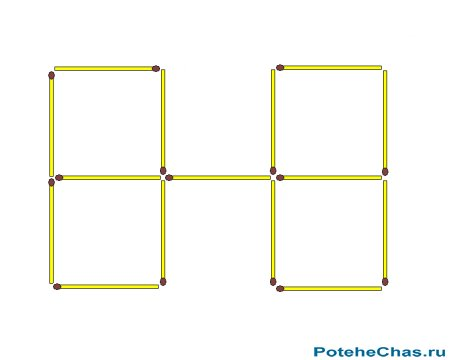 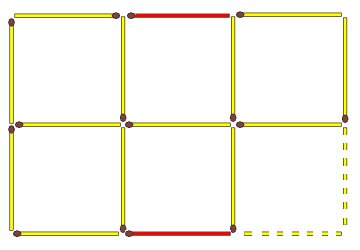 Мозкова атака (усний рахунок).
Використовуючи написані слова, прочитай і розв'яжи приклади: 

	Сума 40 + 30	
	Різниця 80-50	
	Збільшити на 43 + 5
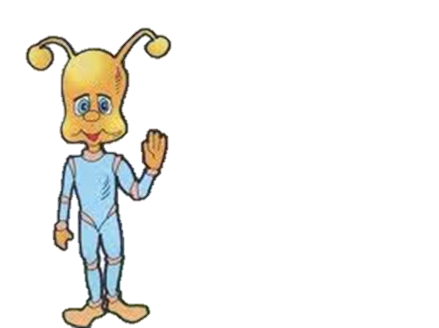 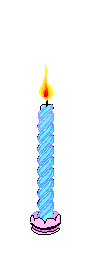 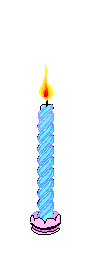 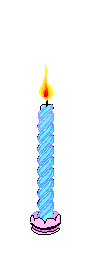 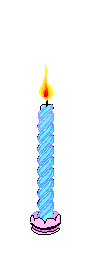 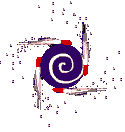 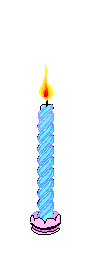 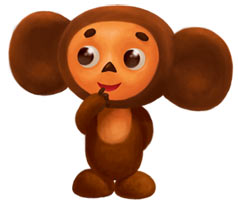 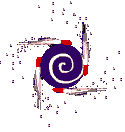 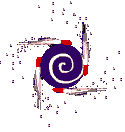 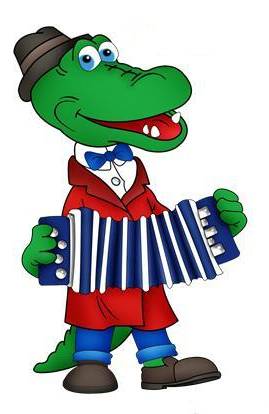 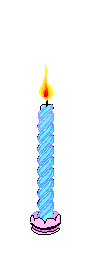 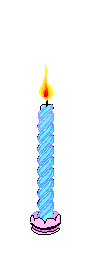 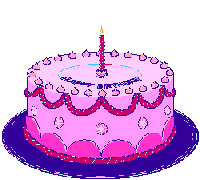 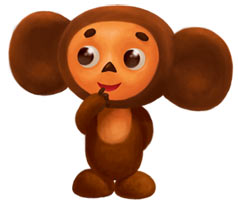 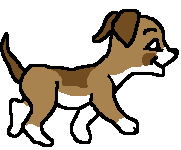 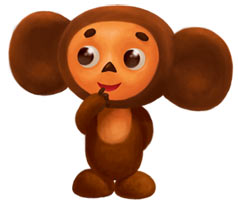 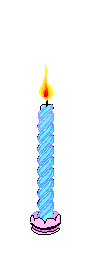 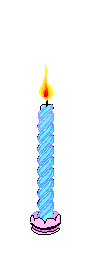 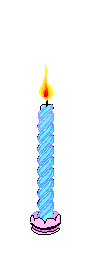 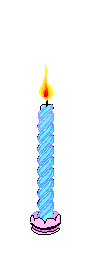 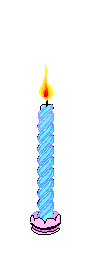 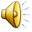 Ознайомлення зі змістом комп’ютерної частини уроку
Під час роботи на компʼютері необхідно виконувати певні правила з техніки безпеки.

                                Яких же правил треба 
                         дотримуватися під час роботи 
                                    на комп'ютері?
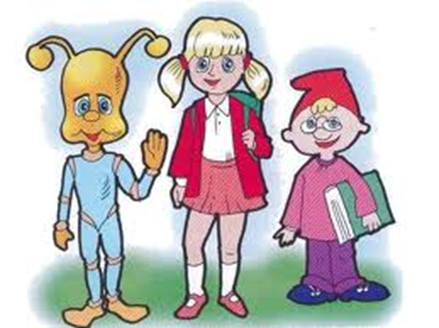 Робота з комп’ютером
- А зараз ви самостійно будете керувати посадкою ракет, які повертаються з космічної подорожі.
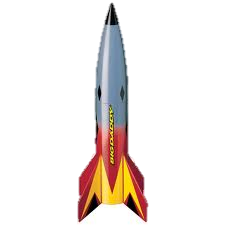 Релаксація
1. Намалювати очима Сонце, нашу планету Земля (кругові оберти в одну  сторону) та ще 2-3 планети поруч (кругові оберти в іншу сторону).
2. Малюємо зірку - 5 разів.
3. Подивилися далеко вперед, може, там летить космічний корабель, а потім на свого носика - 5 разів
Сприймання та усвідомлення інформації про старовинні обчислювальні прилади
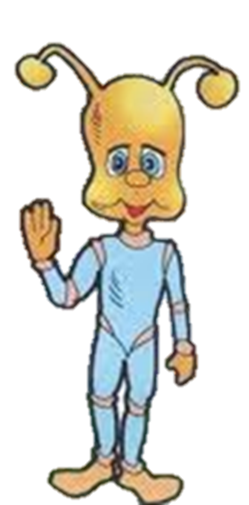 А зараз ви дізнаєтесь,  як рахували люди        в давнину.
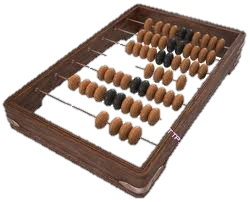 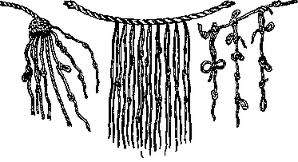 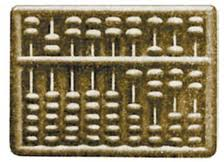 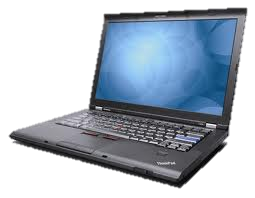 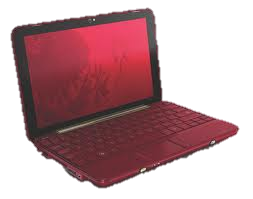 Підсумок уроку
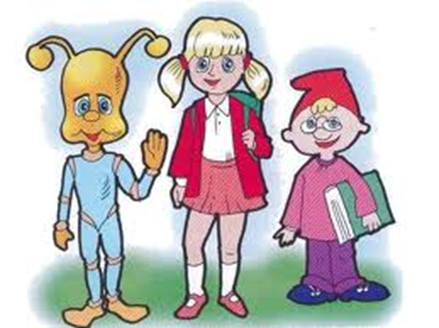 Ви не тільки пройшли всі випробування й зараховані у загін юних космонавтів, але й отримали найцінніший скарб у світі. Який - відгадайте, розставте числа по порядку.
          А      	Я	Н	Н	Н	З
          3       	6	 2	 5	 4	1
Молодці!
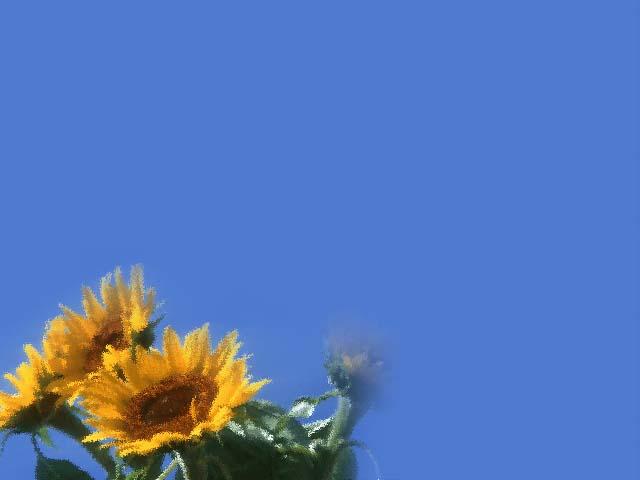 В презентаціі використано слайди:
Галкина Инна Анатольевна, учитель начальных классов
МОУ «Водоватовская СОШ» Арзамасского района, 
Нижегородской области - 
Физминутка для глаз